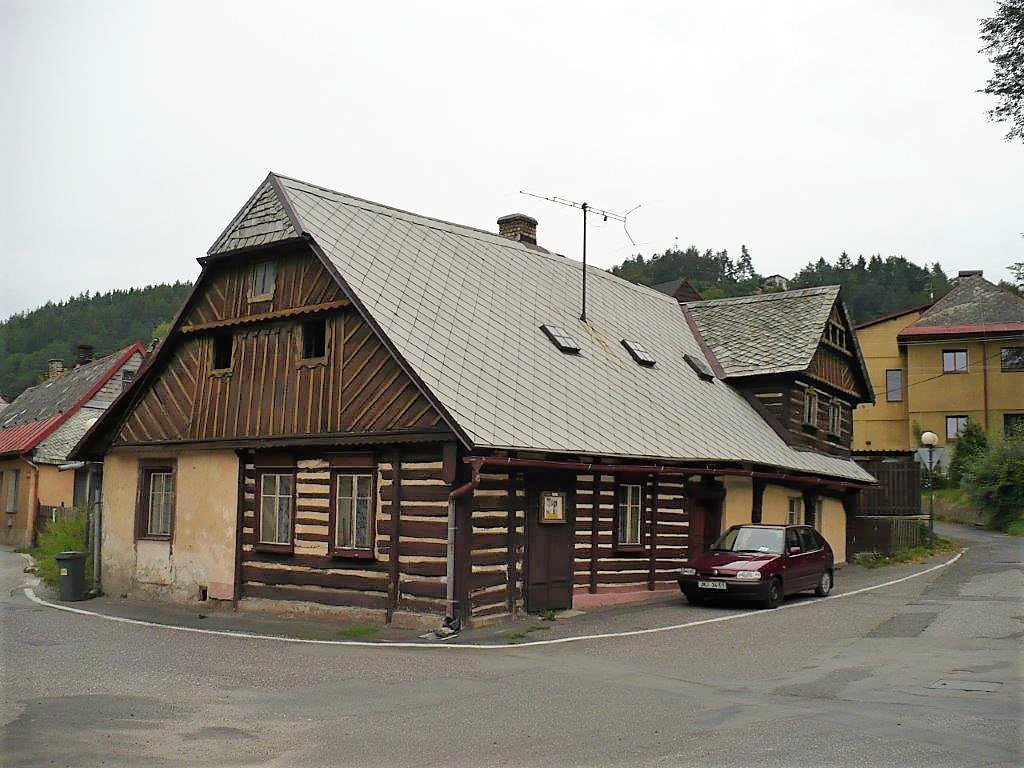 Dům č. p. 111 v Železném Brodě, tzv. Jechovsko
před obnovou roubení
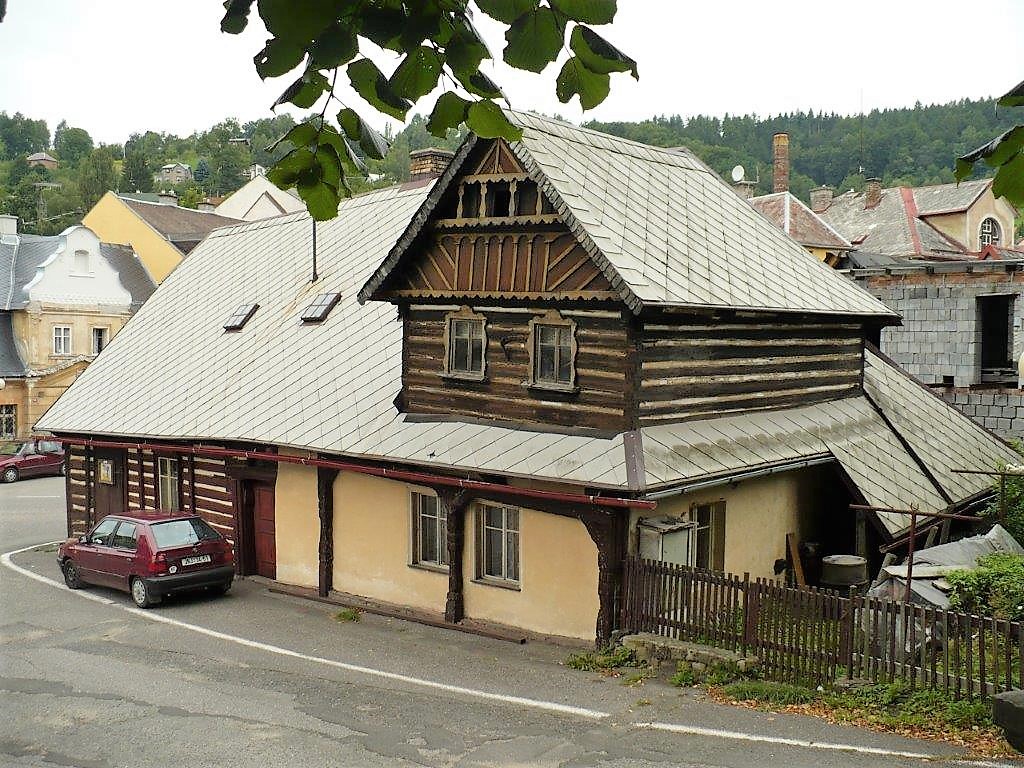 Dům č. p. 111 v Železném Brodě, tvz. Jechovsko
před obnovou zdiva a roubení
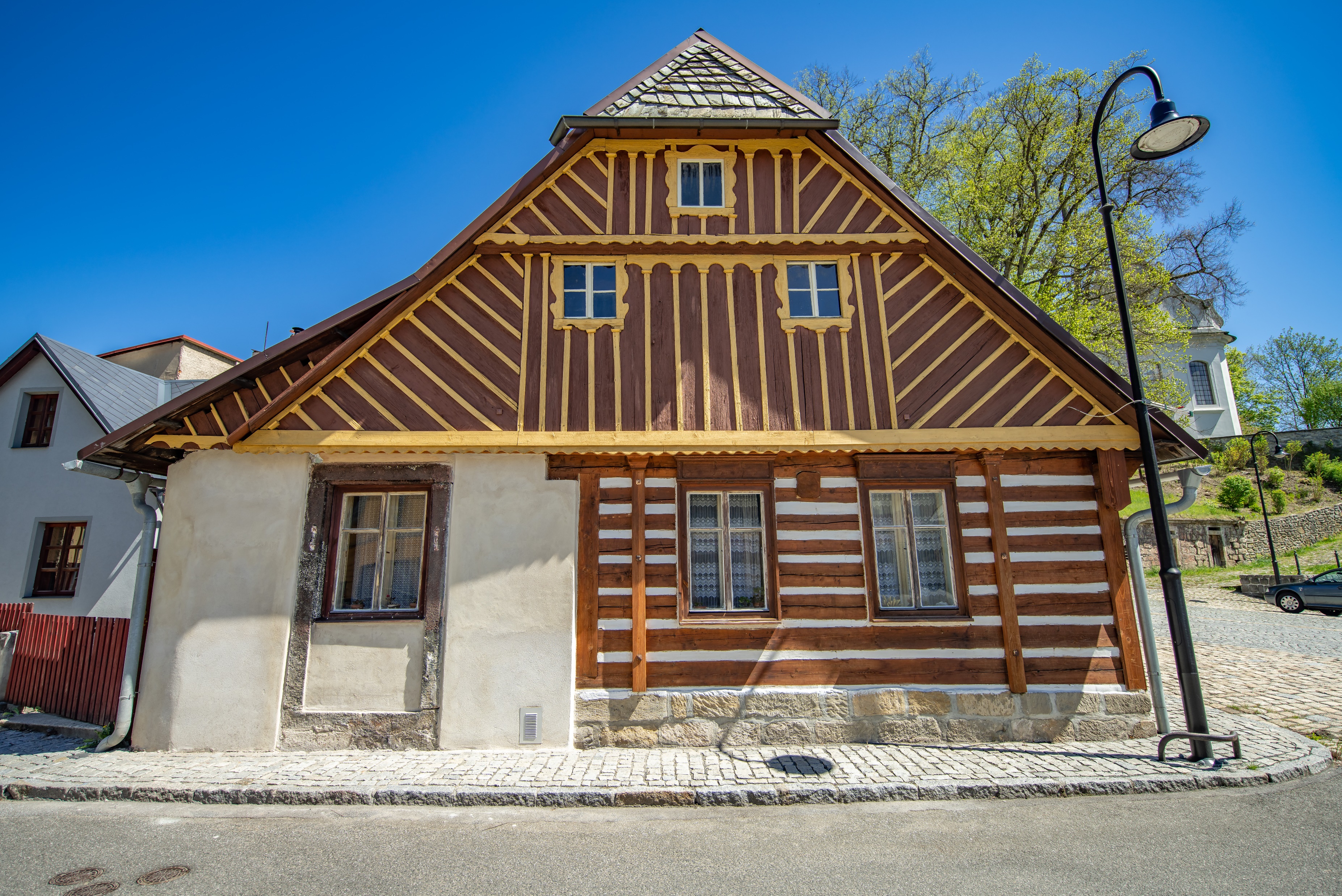 Dům č. p. 11 v Železném Brodě, tvz. Jechovsko
po obnově roubení
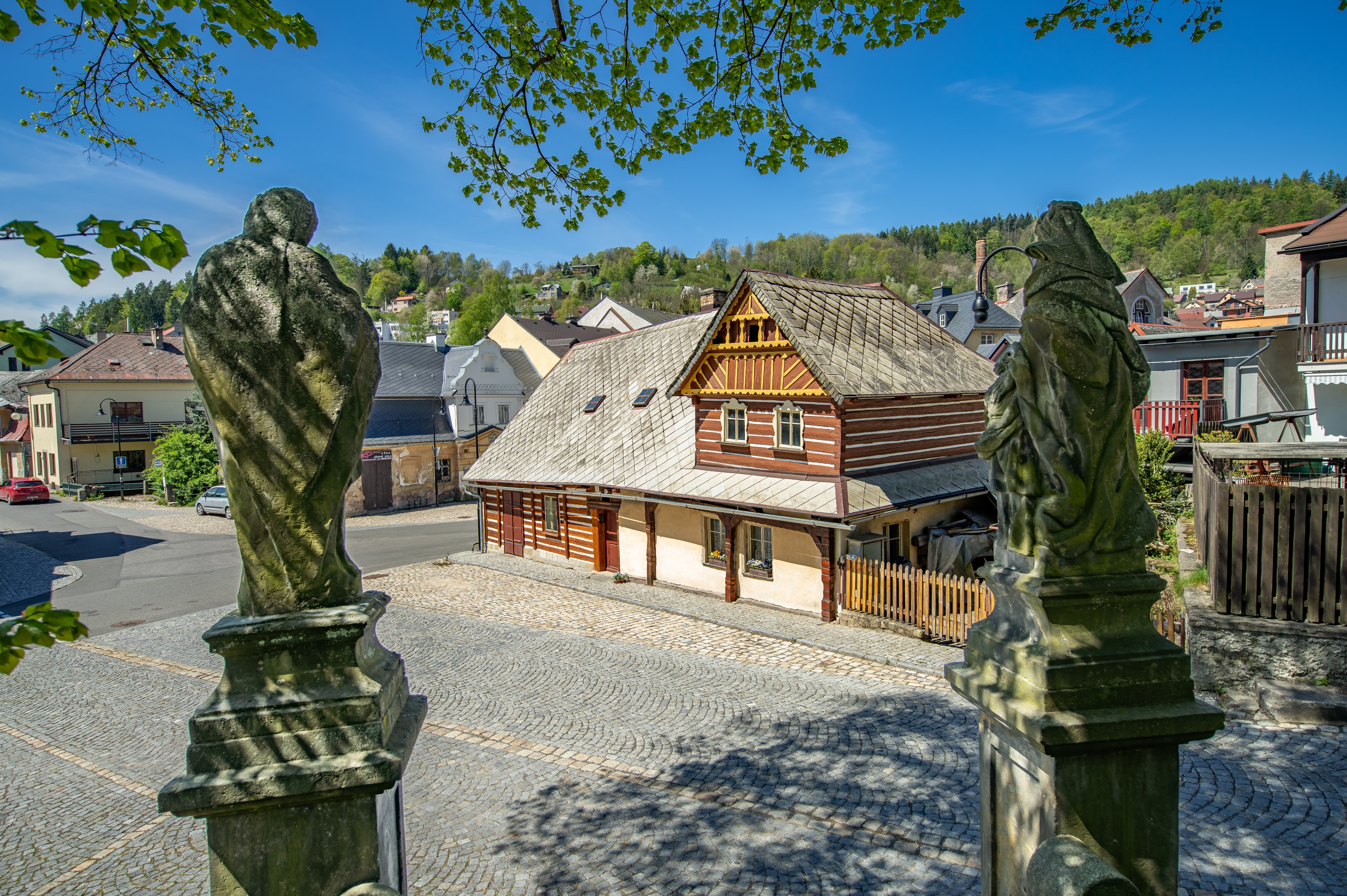 Dům č. p. 111 v Železném Brodě, tvz. Jechovsko
po obnově zdiva a roubení